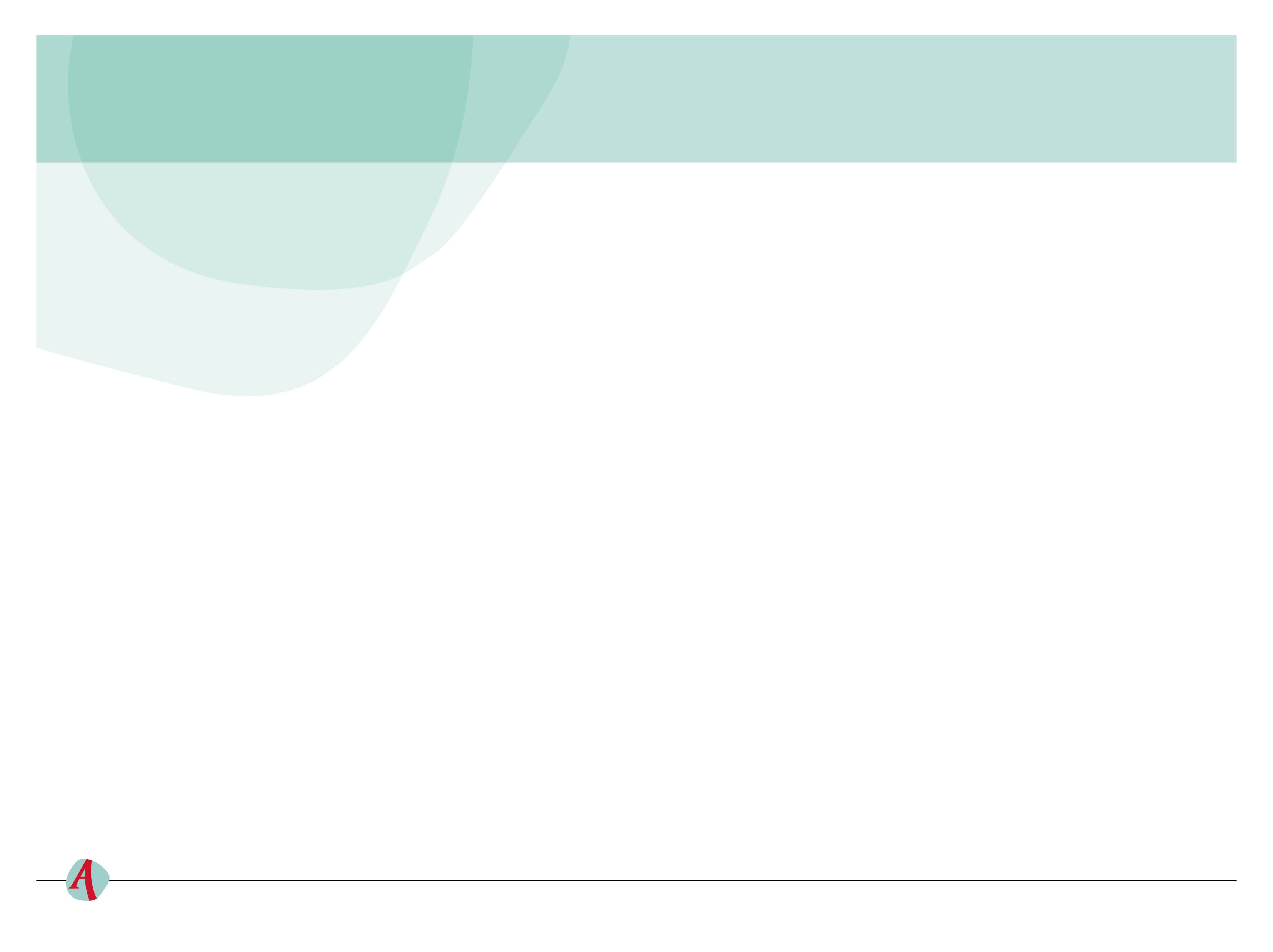 Portfolio Werk & Dagbesteding Amarant Regio midden Brabant: Tilburg 
Versie 25-06-2025
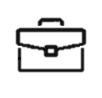 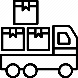 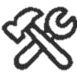 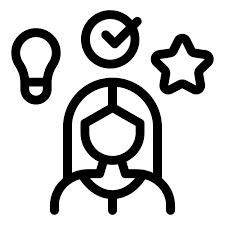 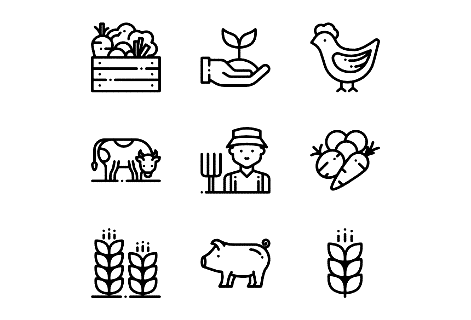 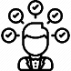 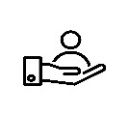 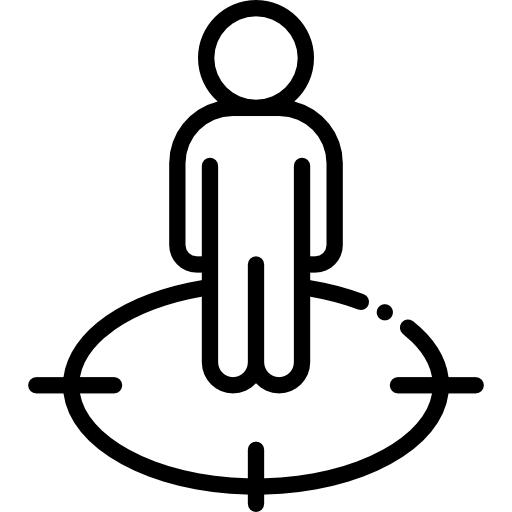 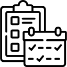 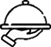 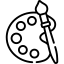 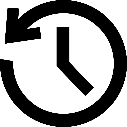 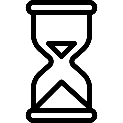 Legenda
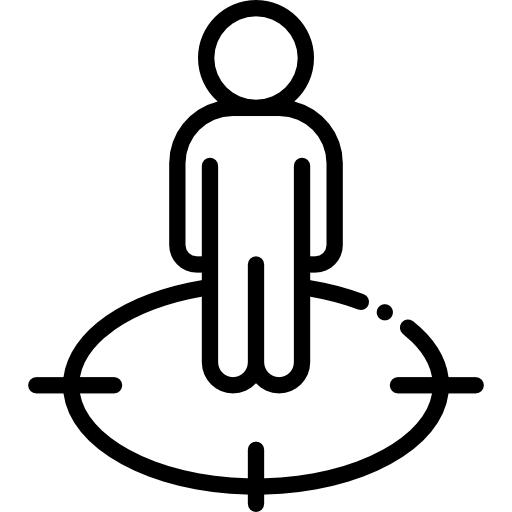 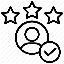 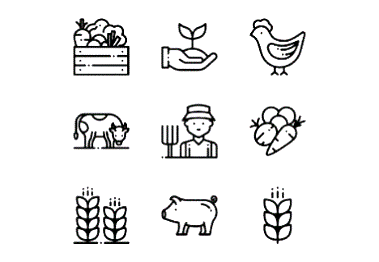 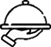 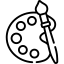 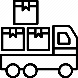 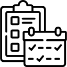 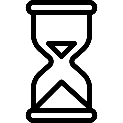 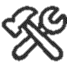 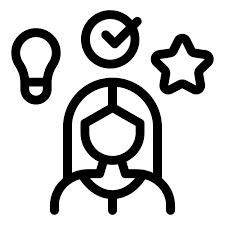 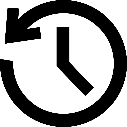 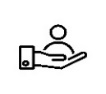 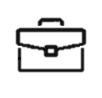 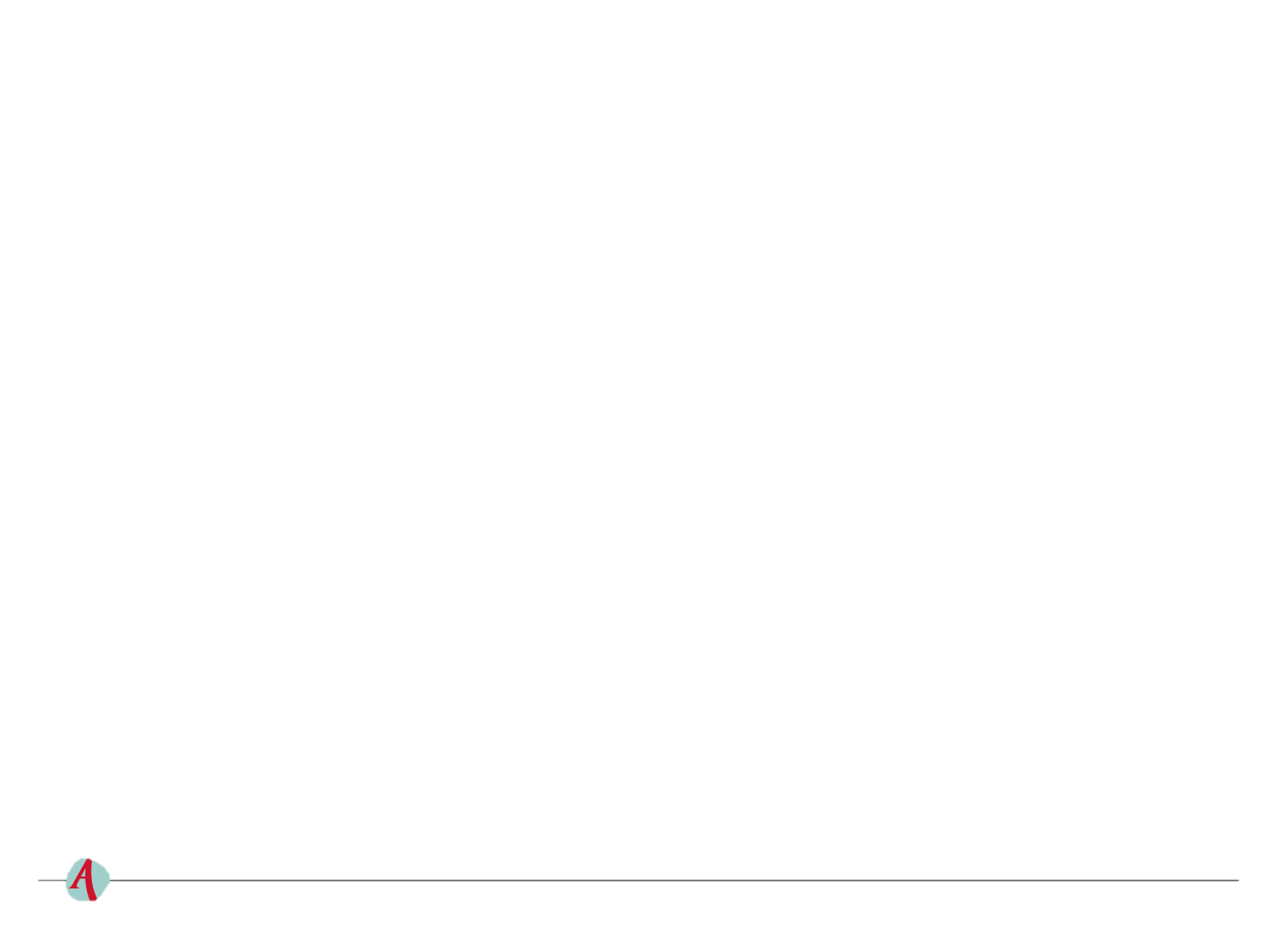 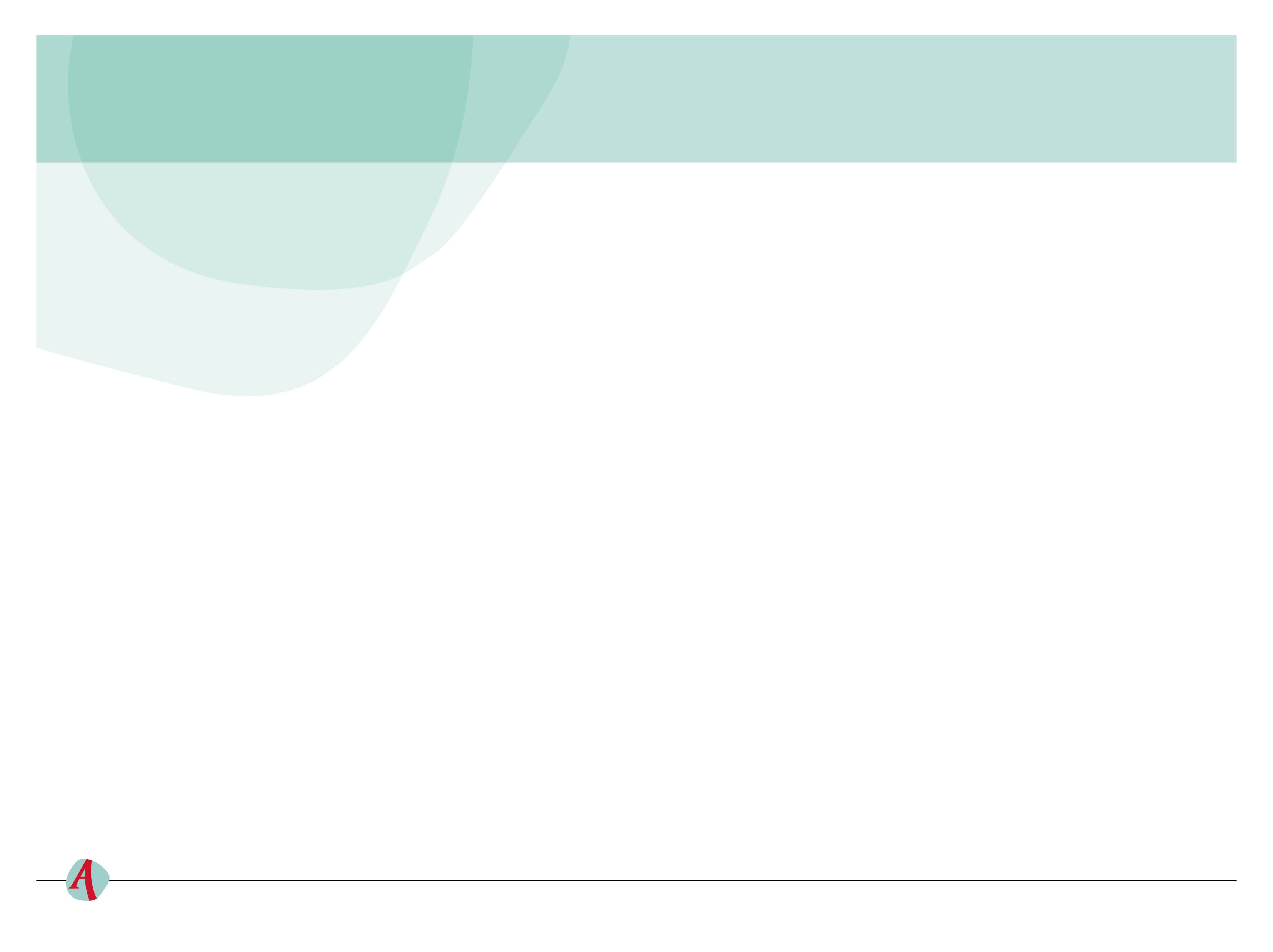 Portfolio Werk & Dagbesteding Amarant Regio midden Brabant: Vervolg
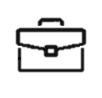 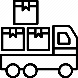 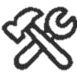 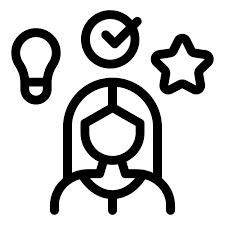 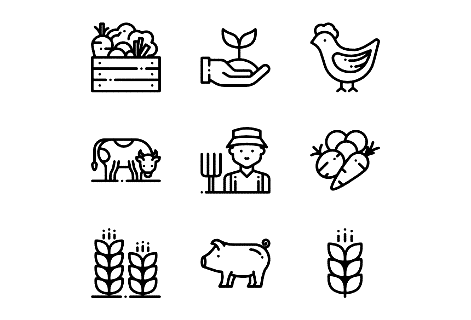 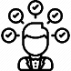 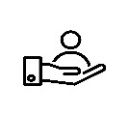 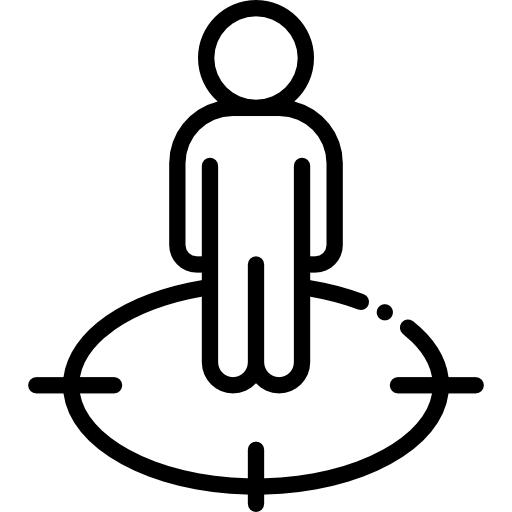 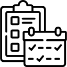 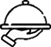 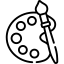 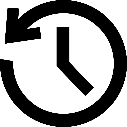 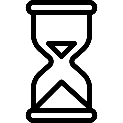 Legenda
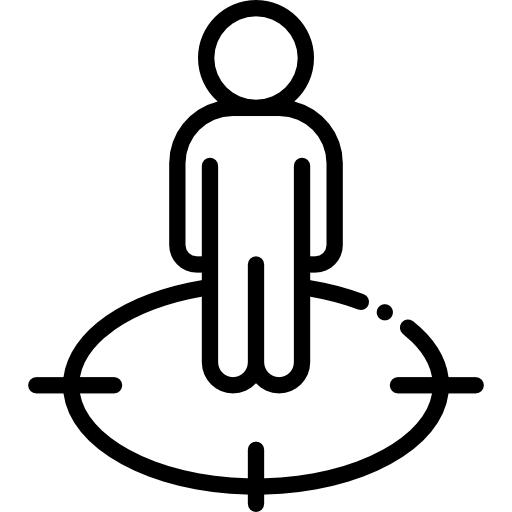 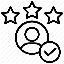 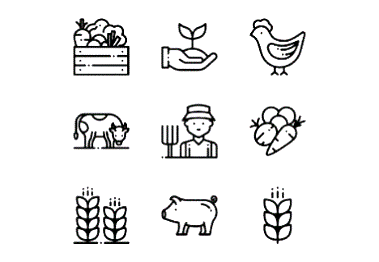 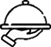 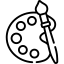 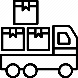 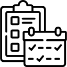 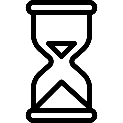 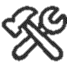 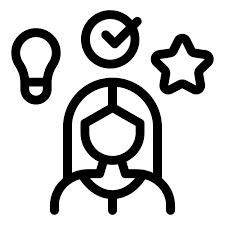 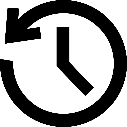 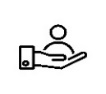 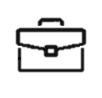 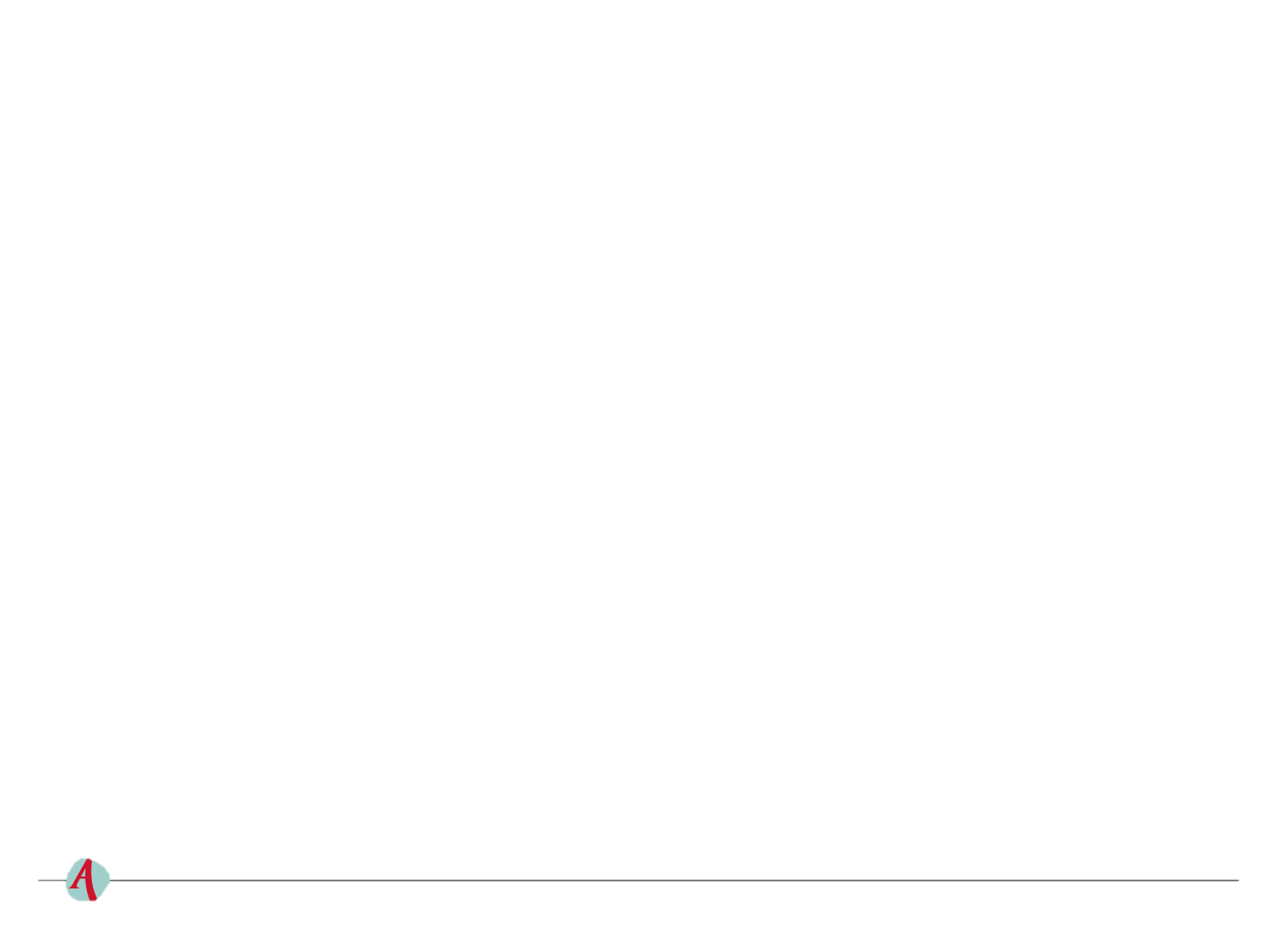 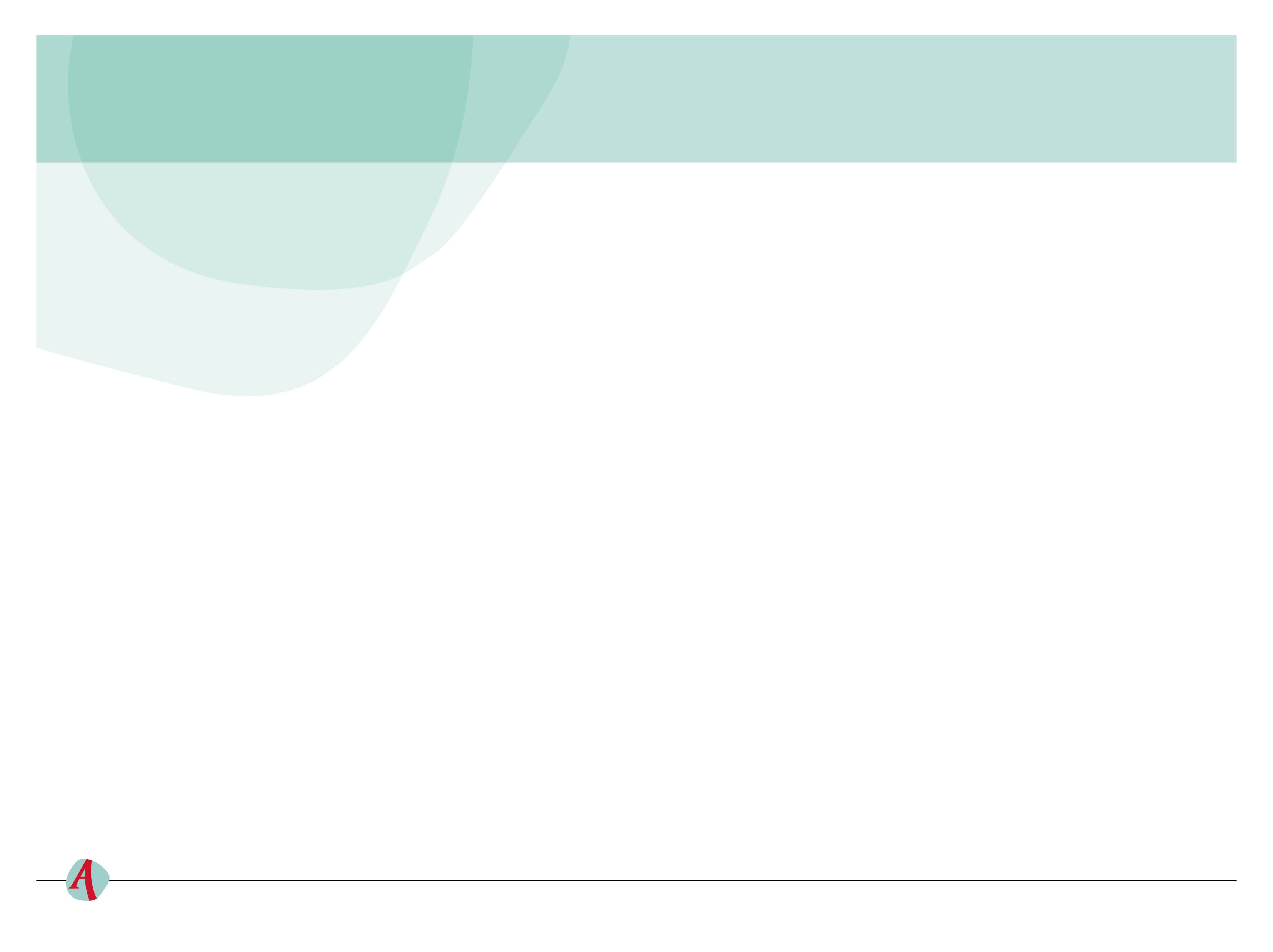 Portfolio Werk & Dagbesteding Amarant Regio West Brabant
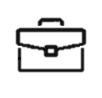 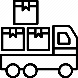 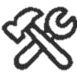 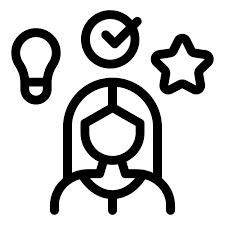 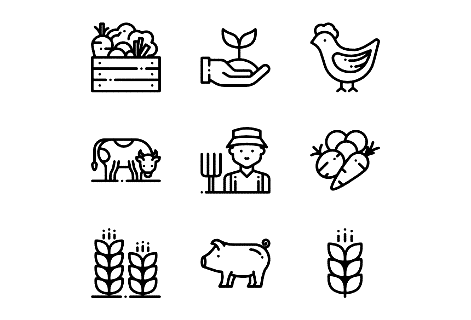 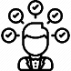 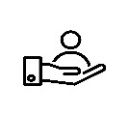 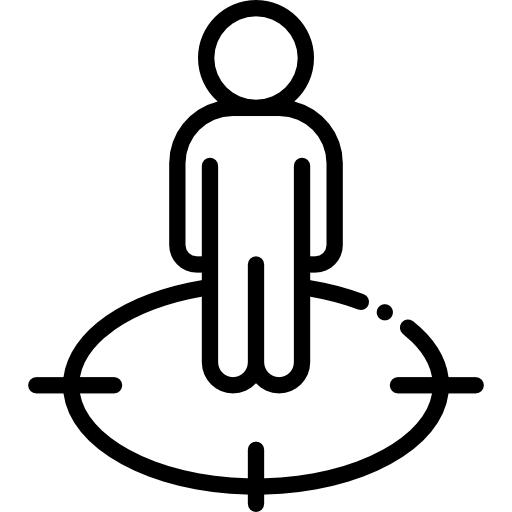 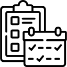 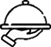 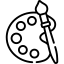 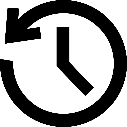 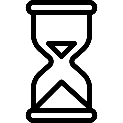 Legenda
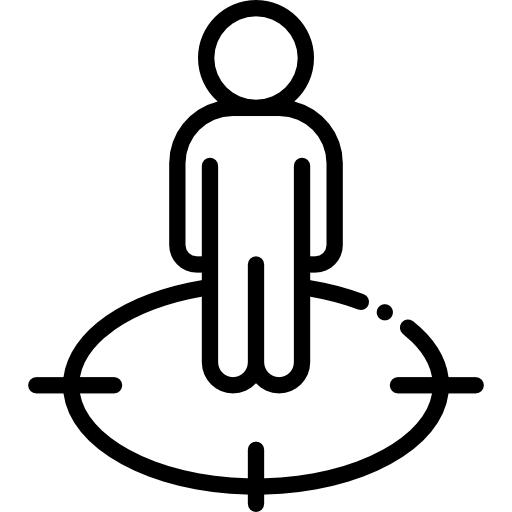 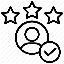 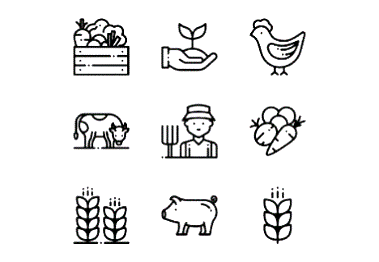 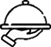 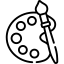 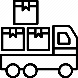 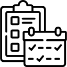 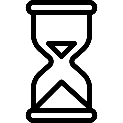 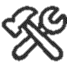 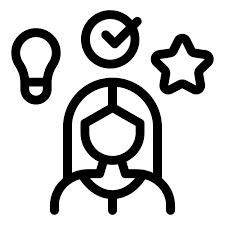 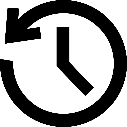 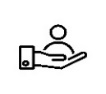 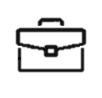 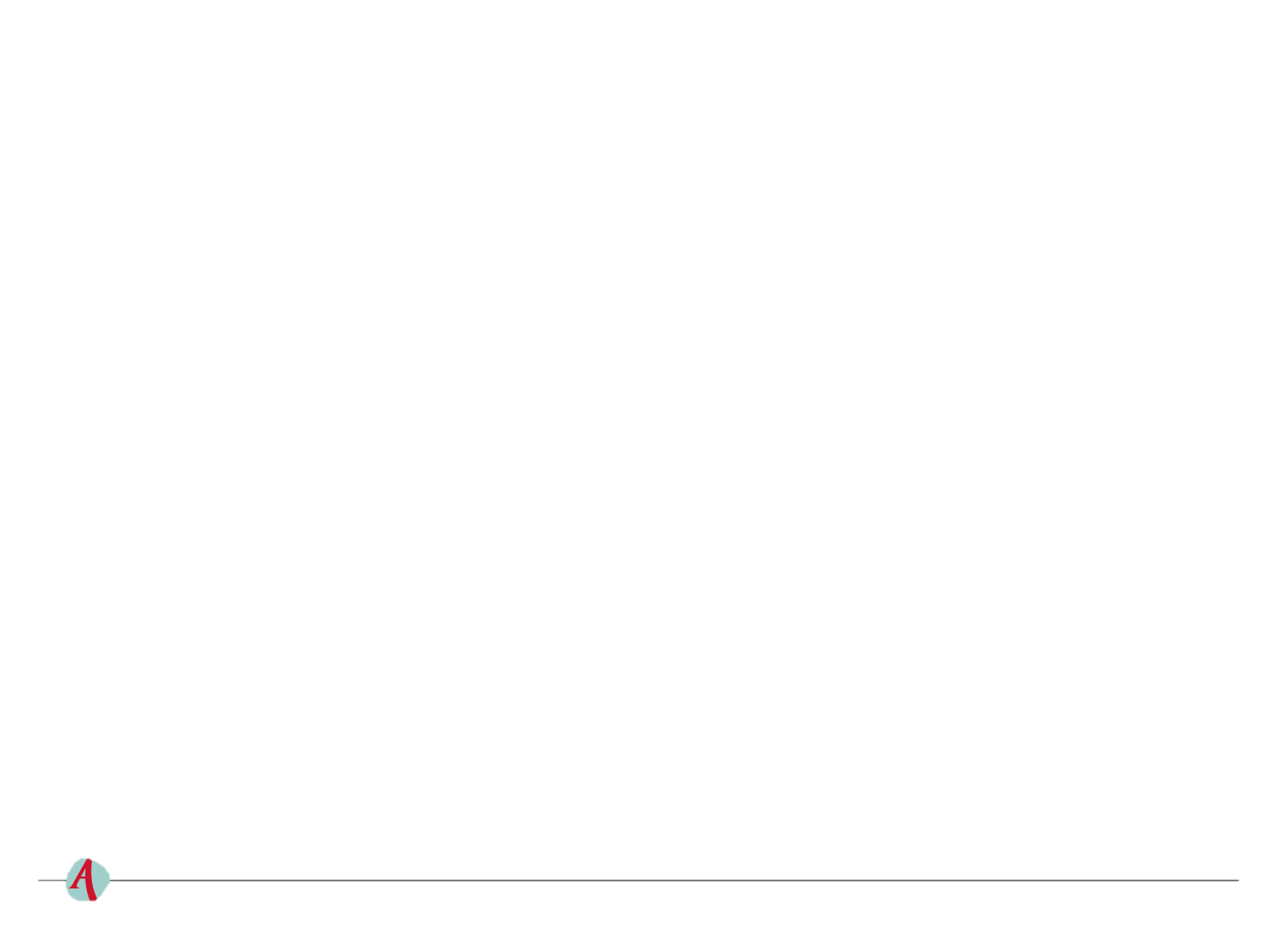 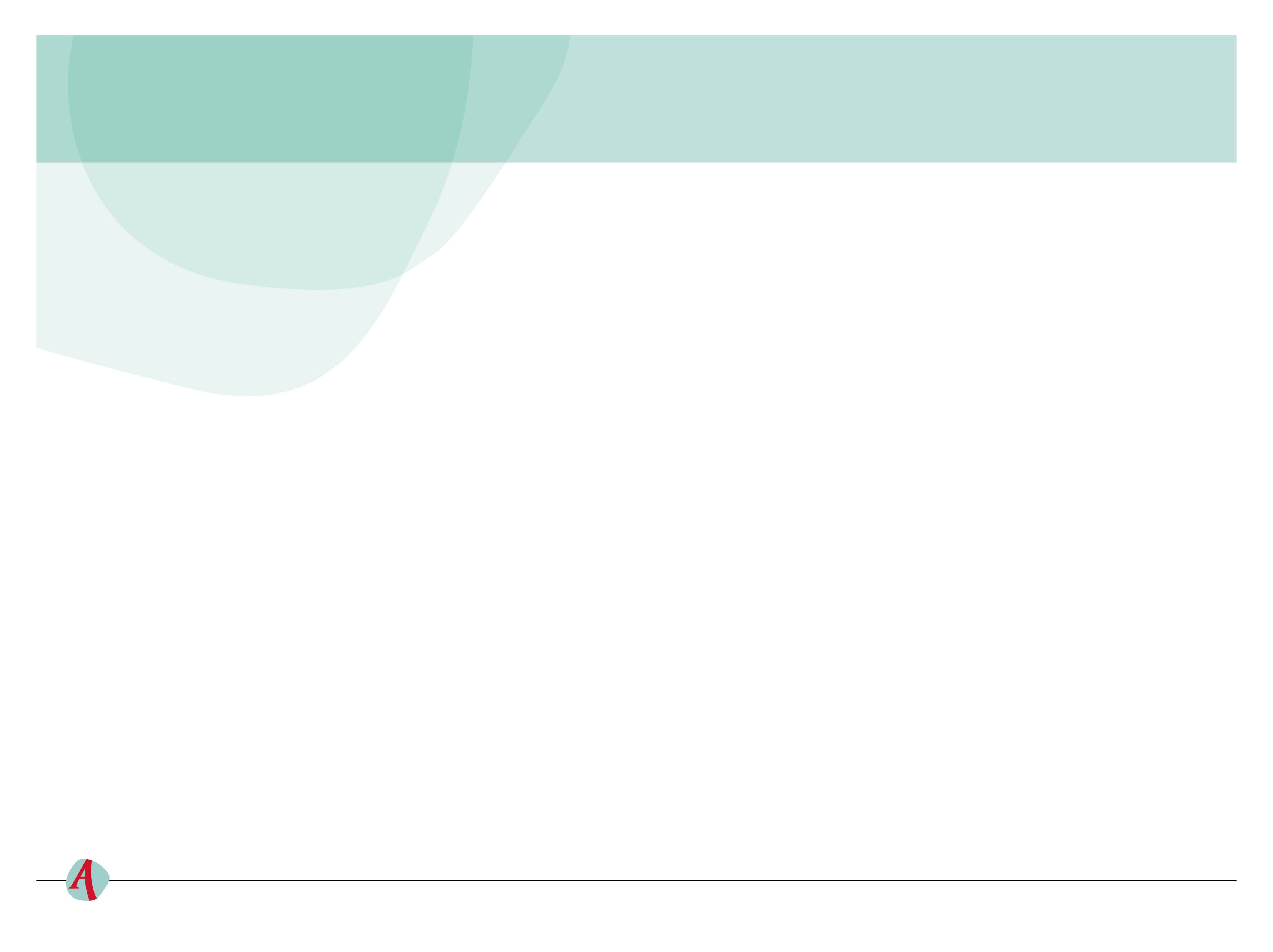 Portfolio Werk & Dagbesteding Amarant Regio West Brabant (vervolg)
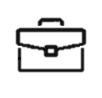 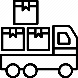 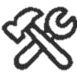 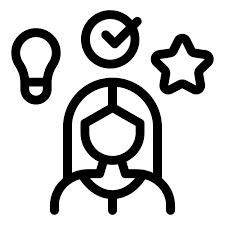 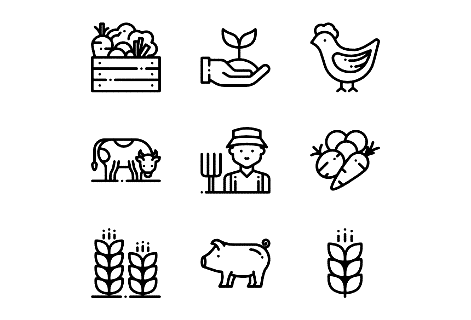 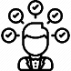 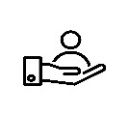 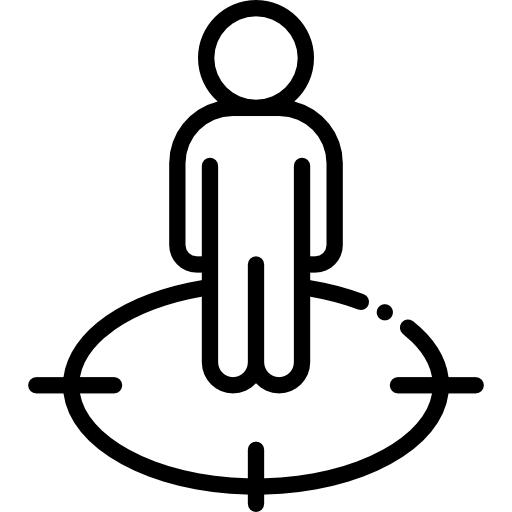 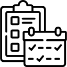 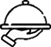 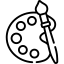 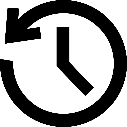 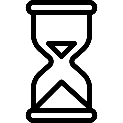 Legenda
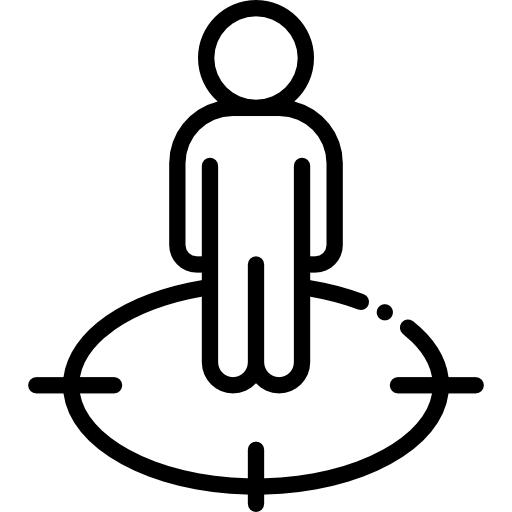 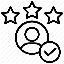 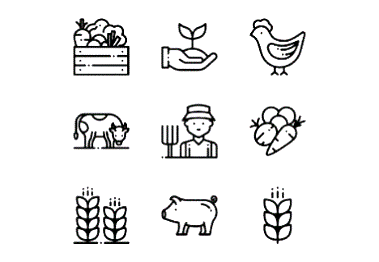 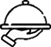 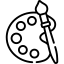 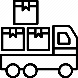 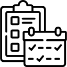 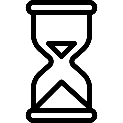 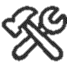 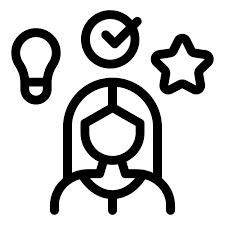 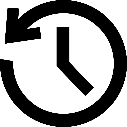 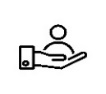 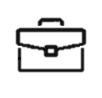 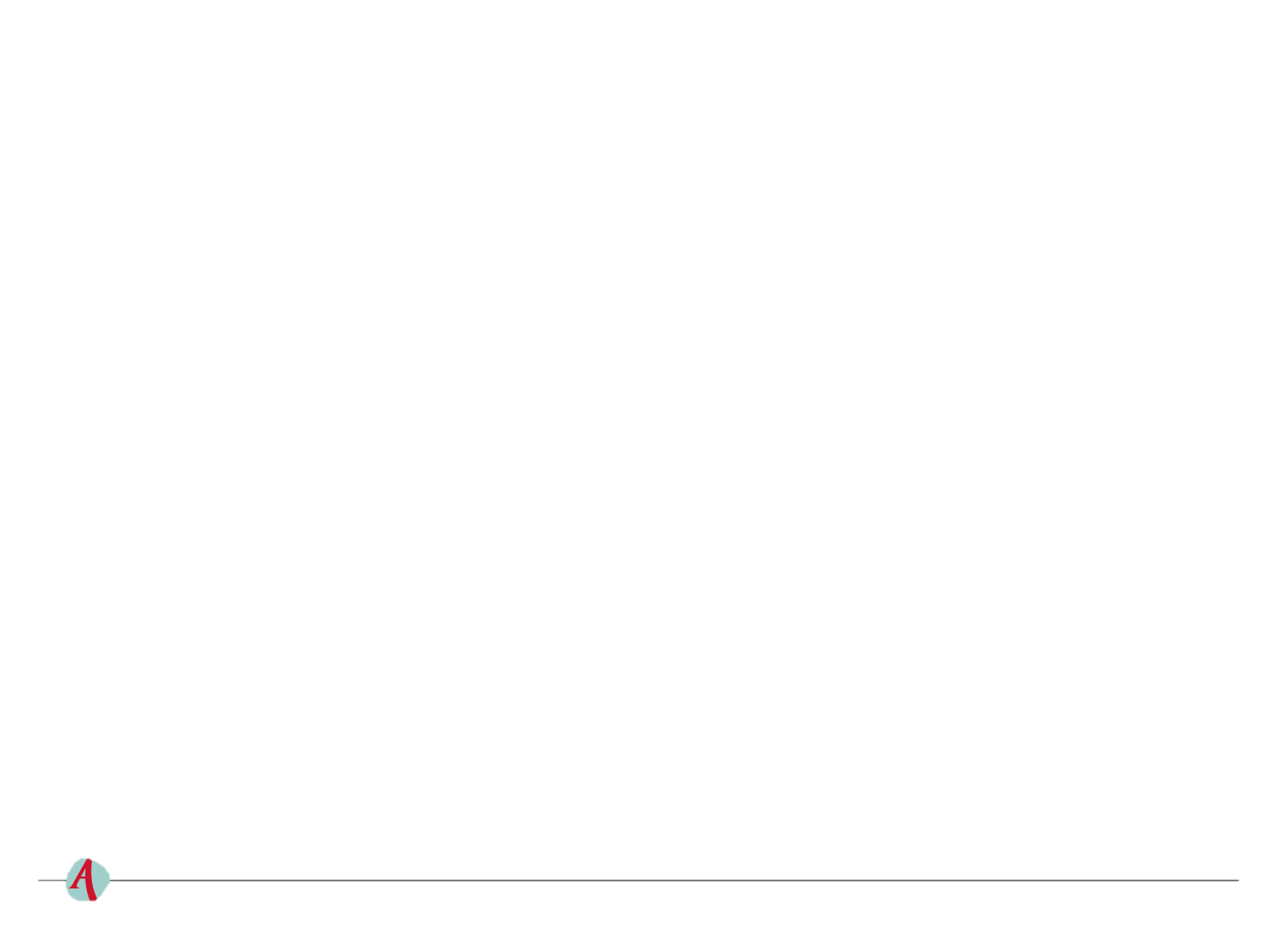 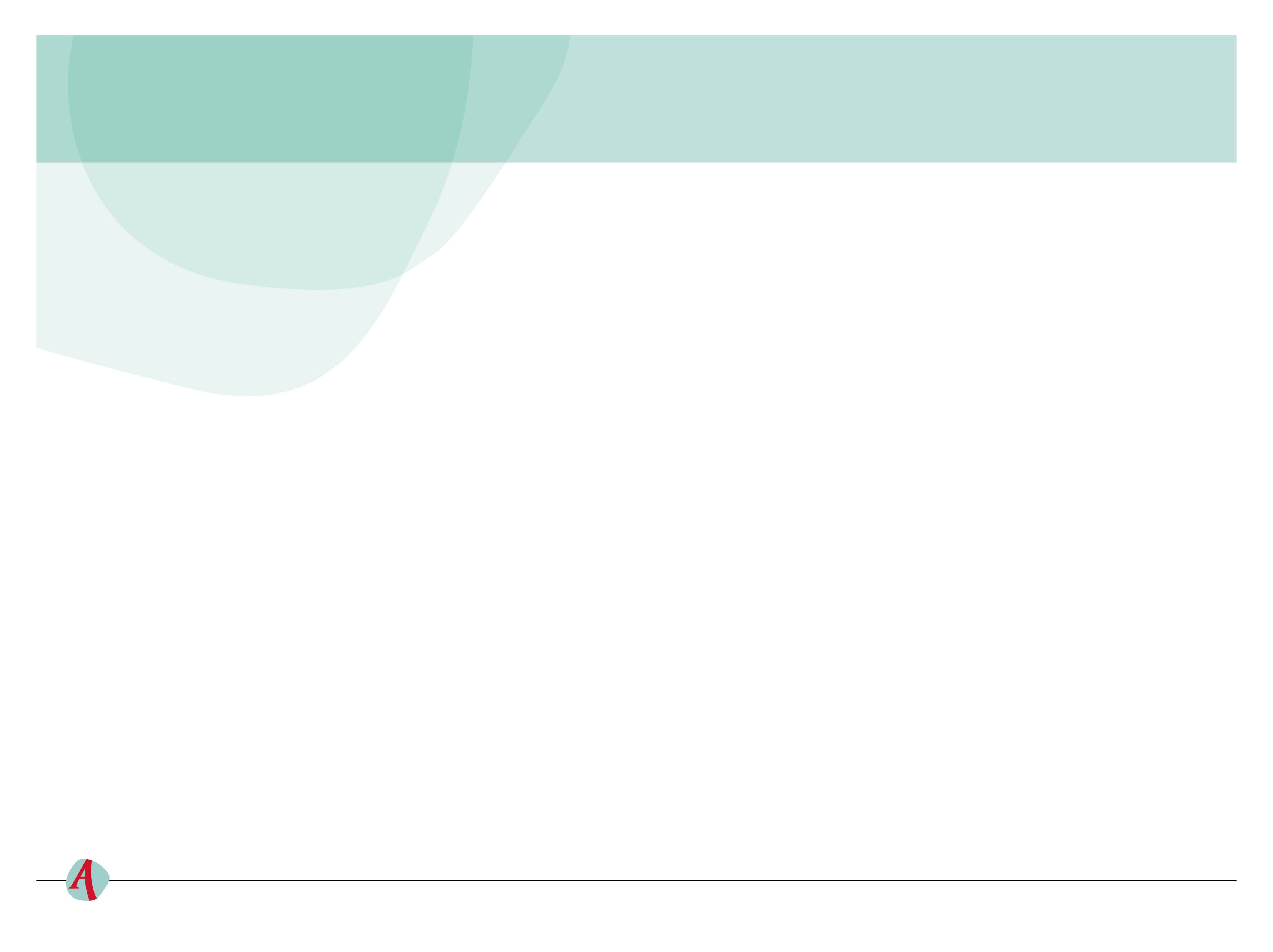 Portfolio Werk & Dagbesteding Amarant       Regio Noordoost en Zuidoost Brabant
Noordoost Brabant
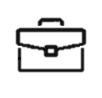 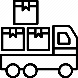 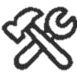 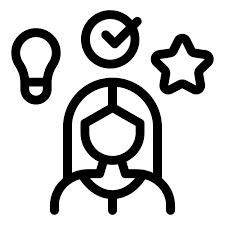 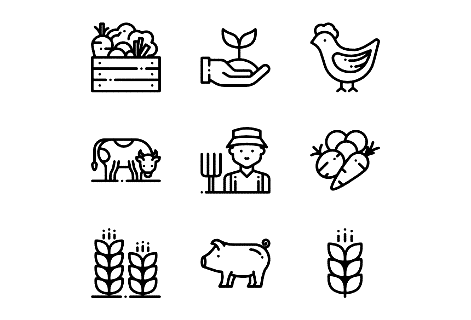 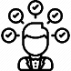 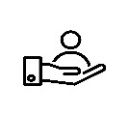 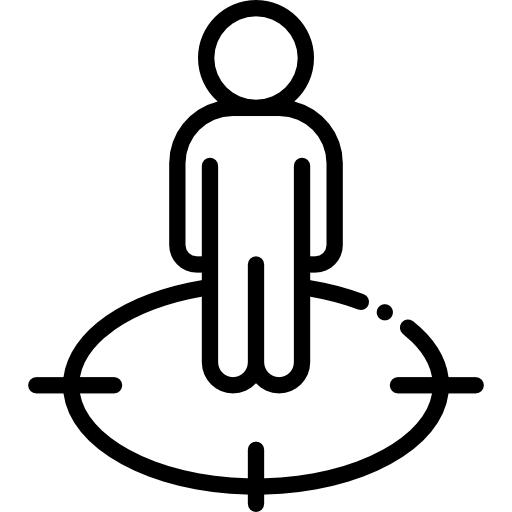 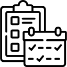 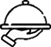 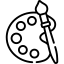 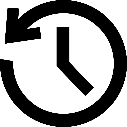 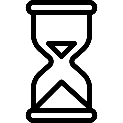 Zuidoost Brabant
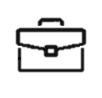 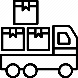 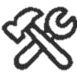 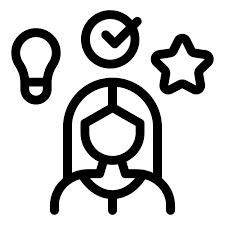 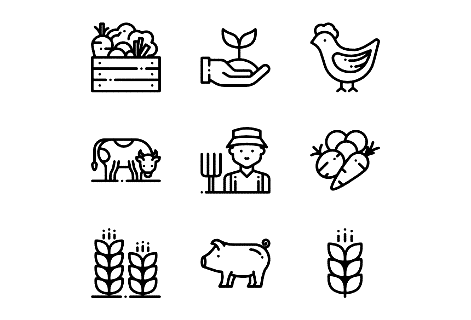 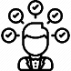 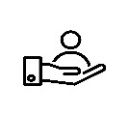 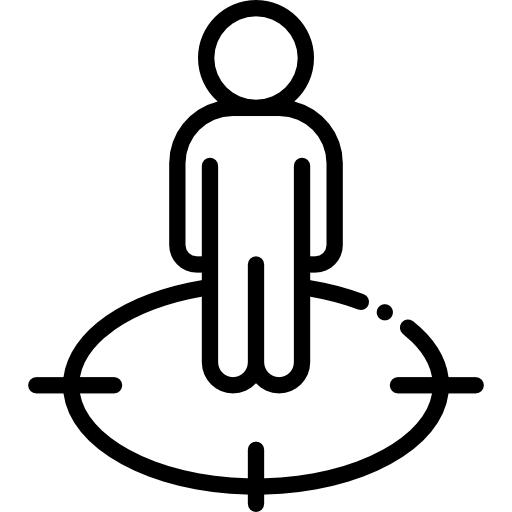 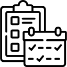 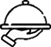 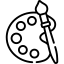 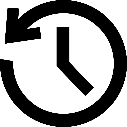 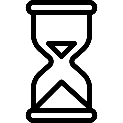 Legenda
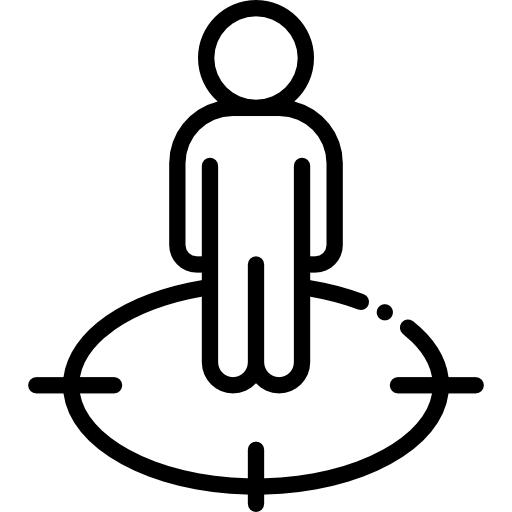 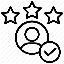 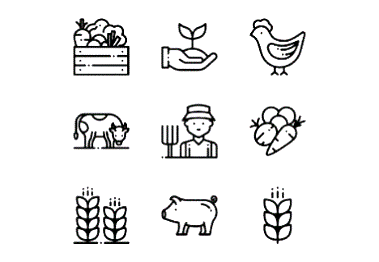 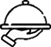 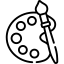 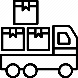 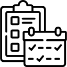 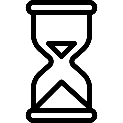 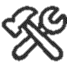 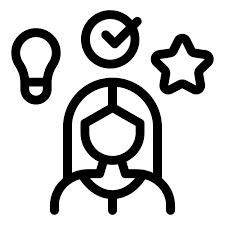 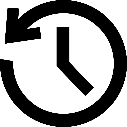 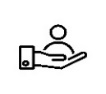 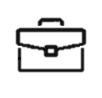 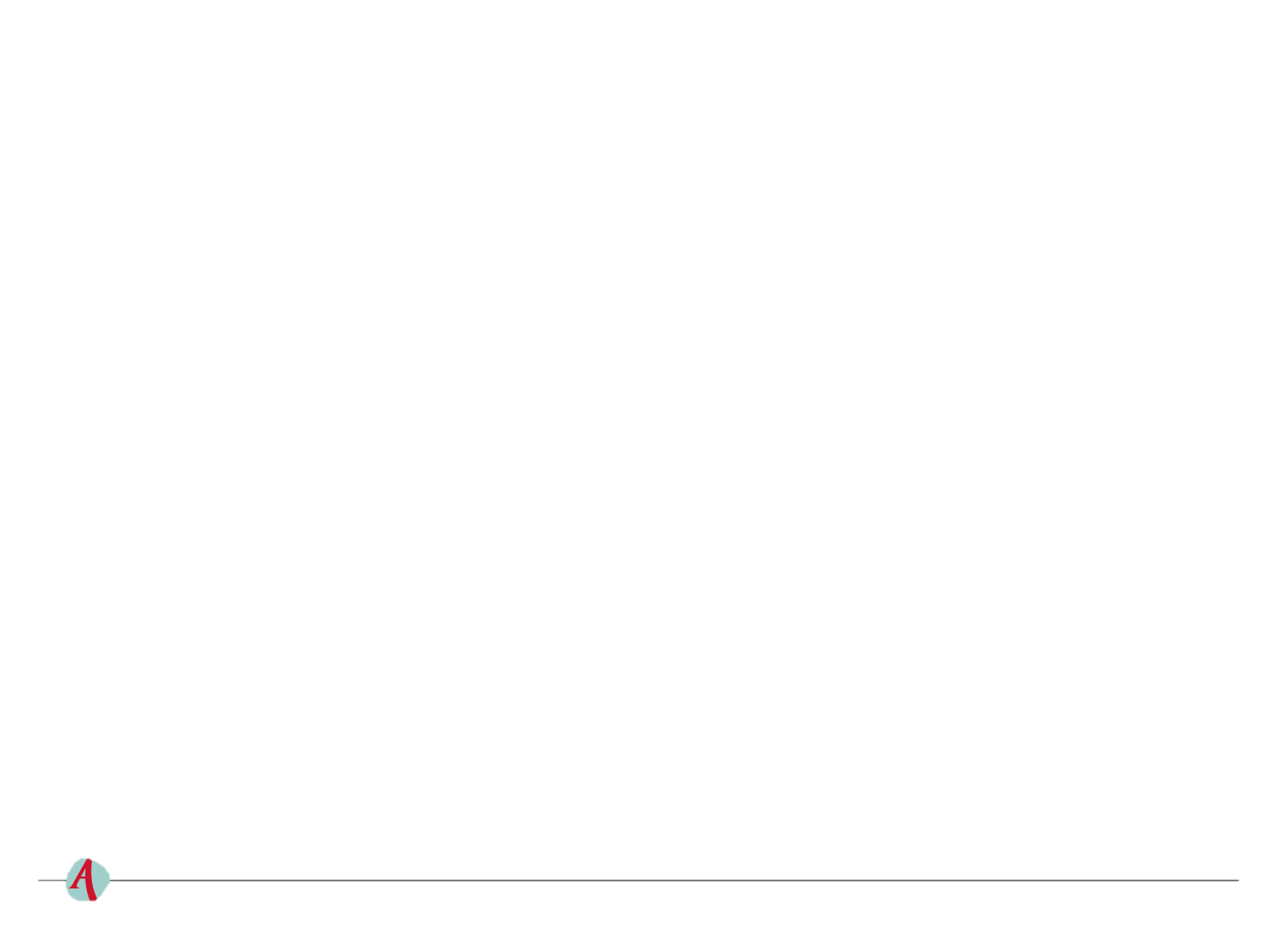 Versie: 20230615, de meest actuele versie is te vinden op de website van Amarant  Werk en dagbesteding (amarant.nl)